Бумагопластика на занятиях изостудии
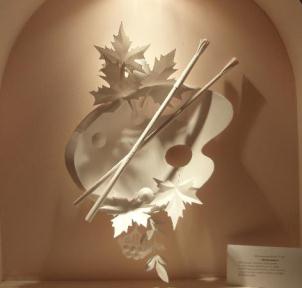 Кожевникова Инна Николаевна, педагог дополнительного образования
МБУДО ДДТ г.Златоуст
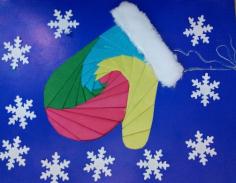 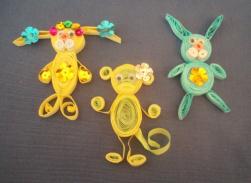 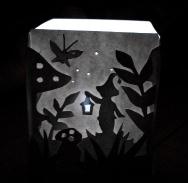 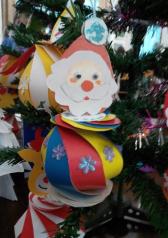 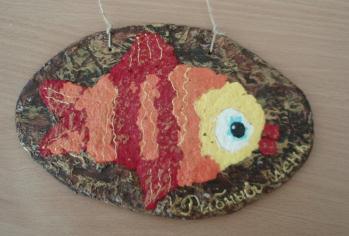 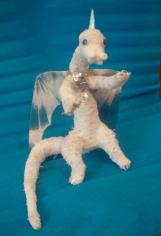 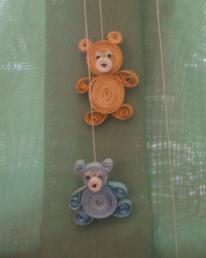 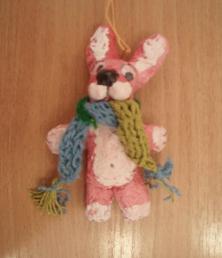 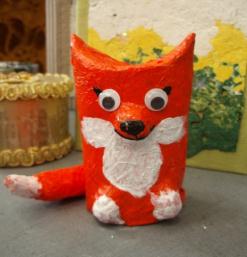 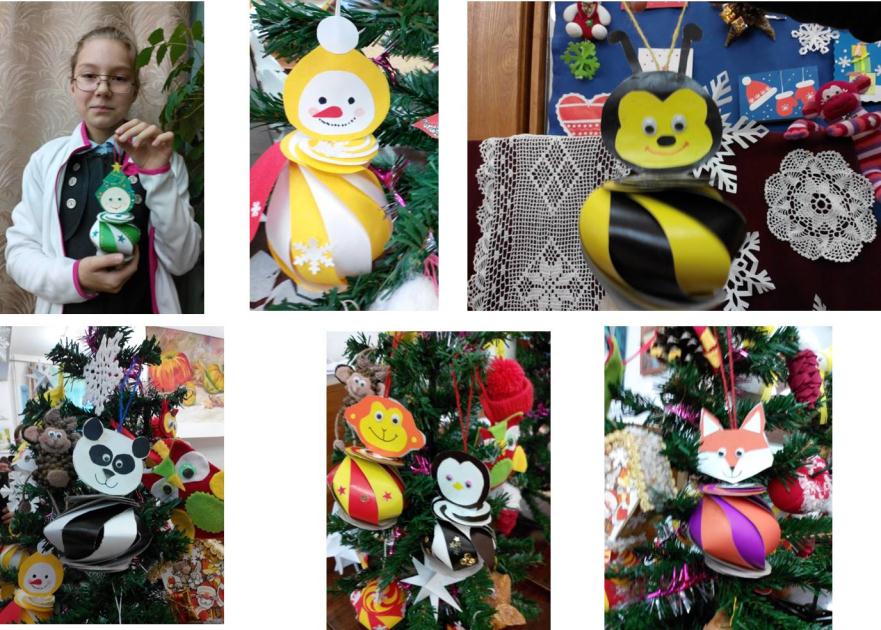 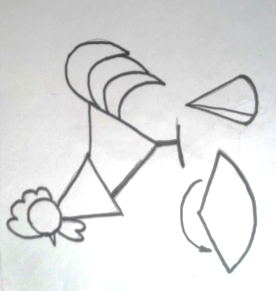 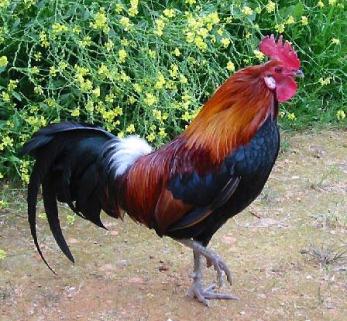 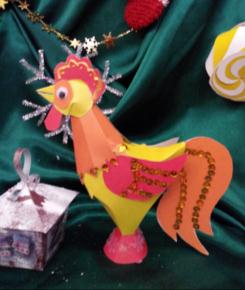 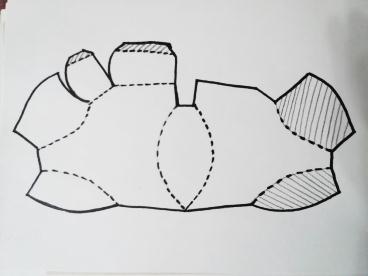 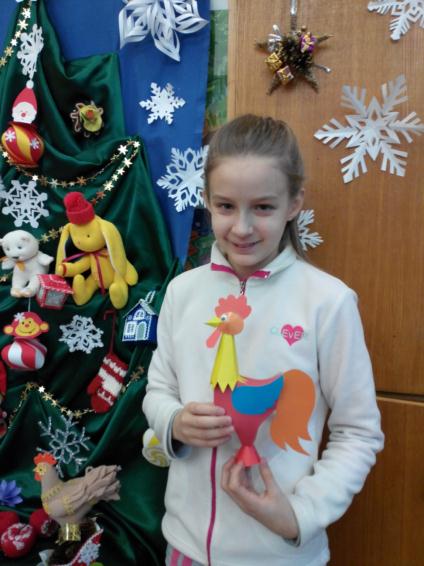 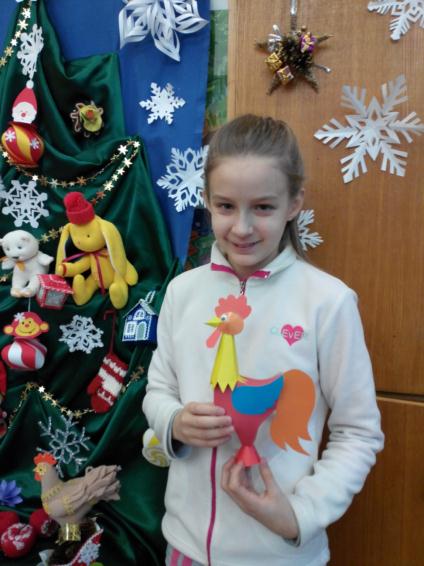 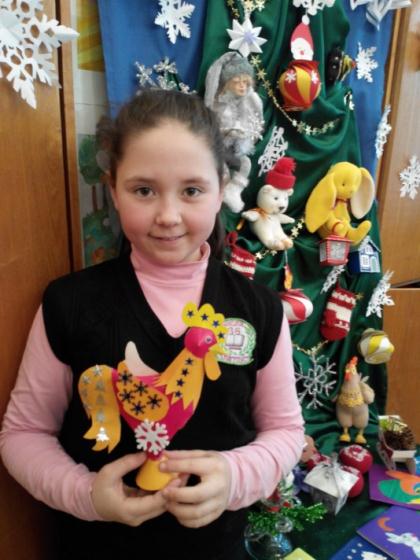 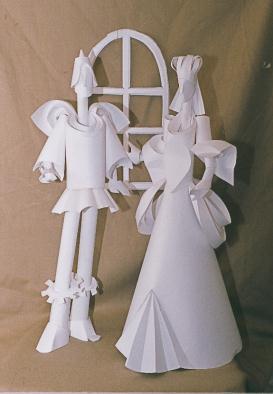 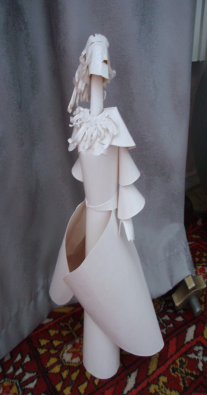 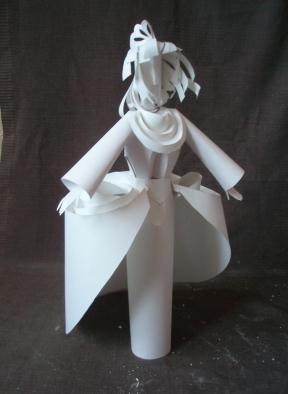 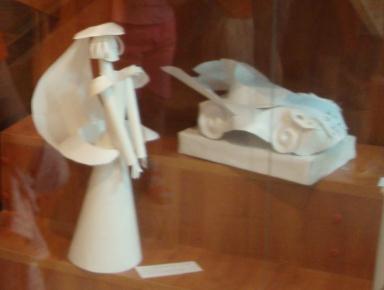 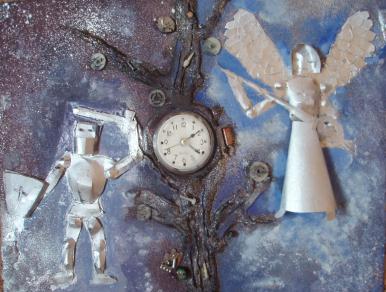 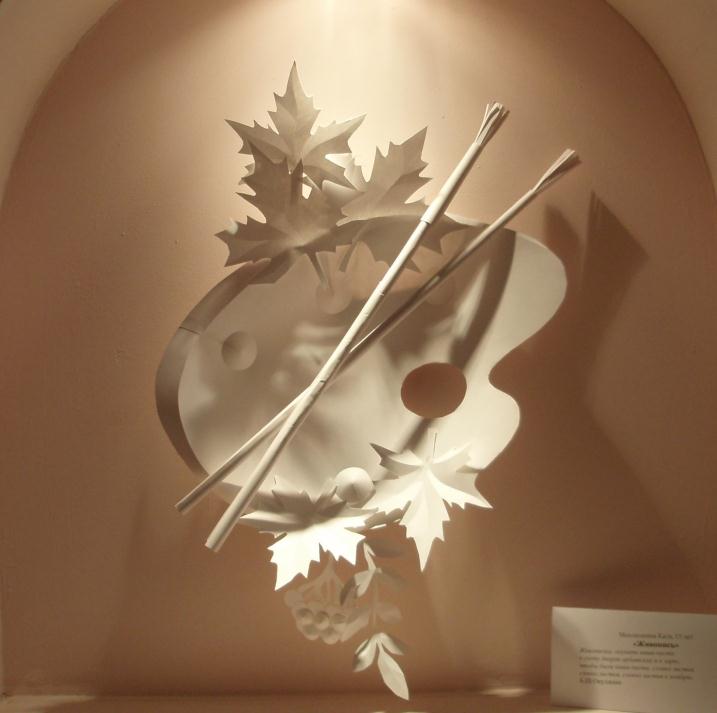 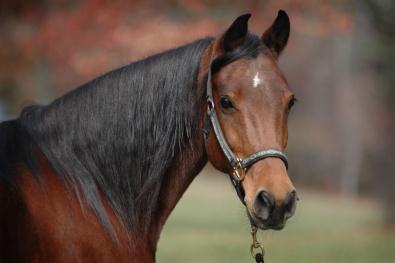 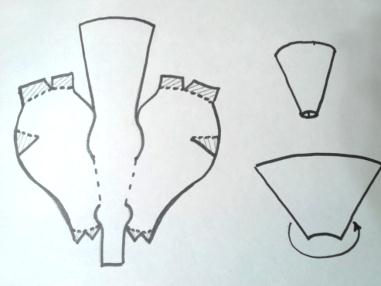 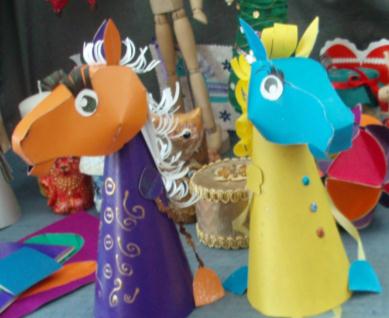 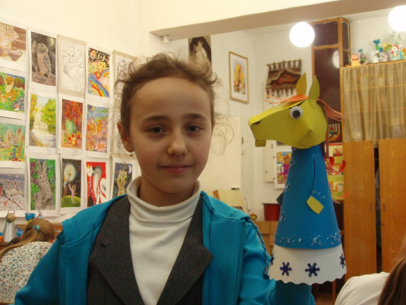 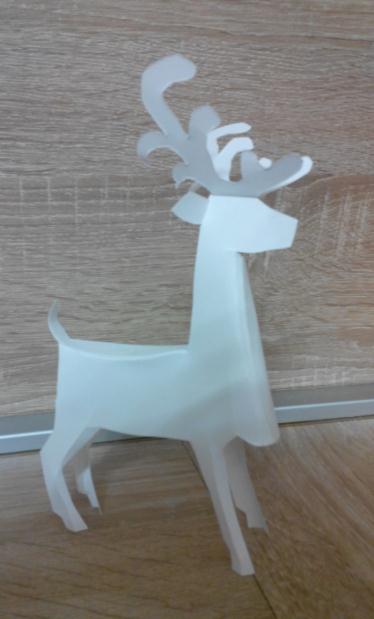 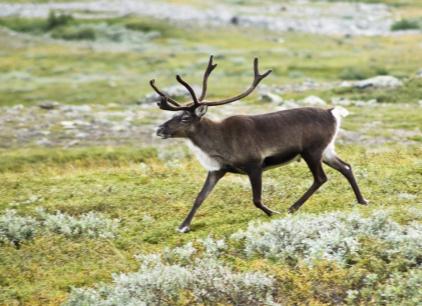 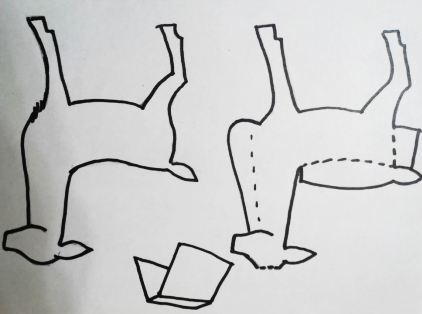